Сабирање  преко  десетице
Кад  је  збир  већи од  10
Школски рад               23. 3. 2020.
Сабирање  преко  десетице
Школски рад               23. 3. 2020.
Препиши и нацртај.
Сабирање  преко  десетице
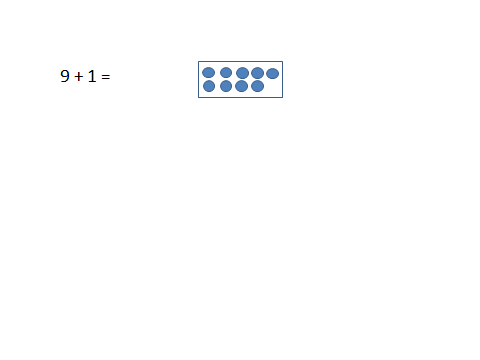 1.
9 + 1 =
Школски рад               23. 3. 2020.
Препиши и нацртај.
Сабирање  преко  десетице
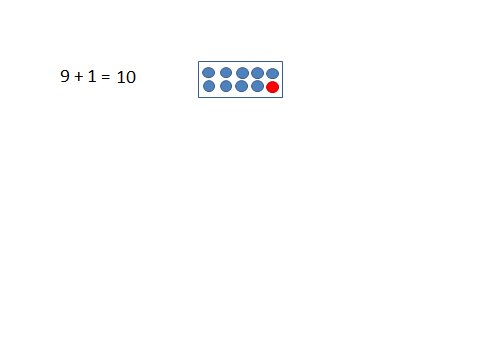 1.
9 + 1 = 10
Школски рад               23. 3. 2020.
Препиши и нацртај.
Сабирање  преко  десетице
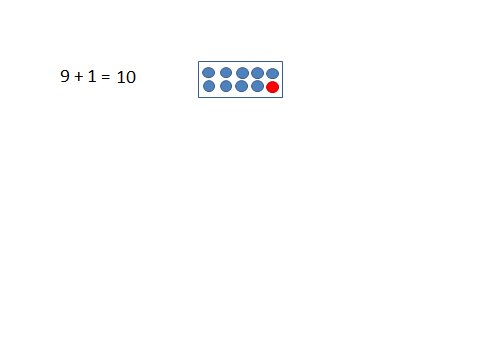 1.
9 + 1 = 10
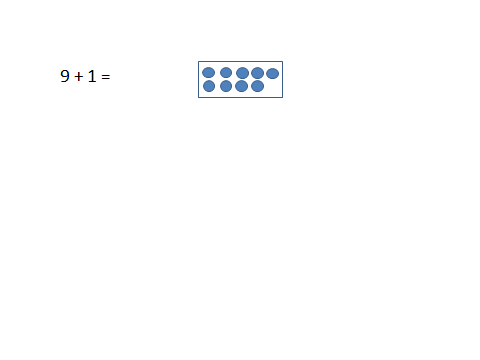 9 + 2 =
Школски рад               23. 3. 2020.
Препиши и нацртај.
Сабирање  преко  десетице
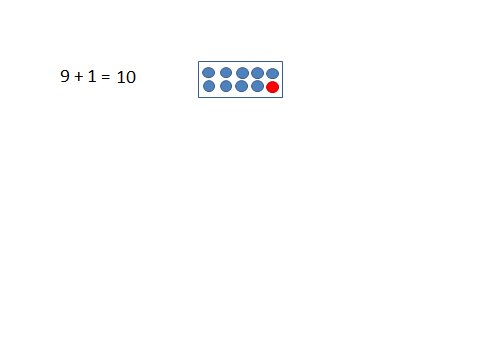 1.
9 + 1 = 10
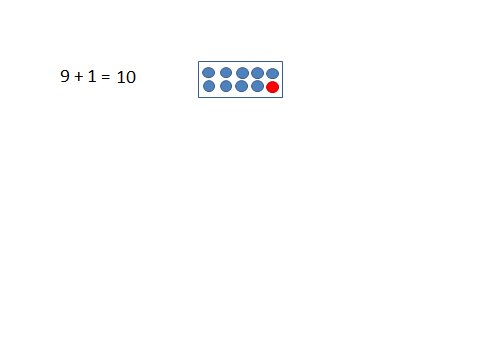 9 + 2 = 11
Школски рад               23. 3. 2020.
Препиши и нацртај.
Сабирање  преко  десетице
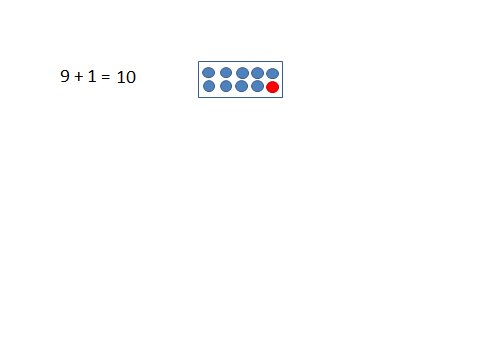 1.
9 + 1 = 10
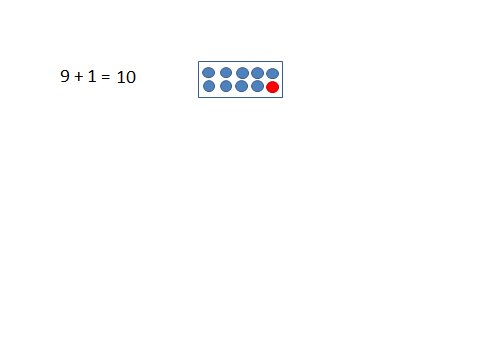 9 + 2= (9+1)+1 =
9 + 2 = 11
Школски рад               23. 3. 2020.
Препиши и нацртај.
Сабирање  преко  десетице
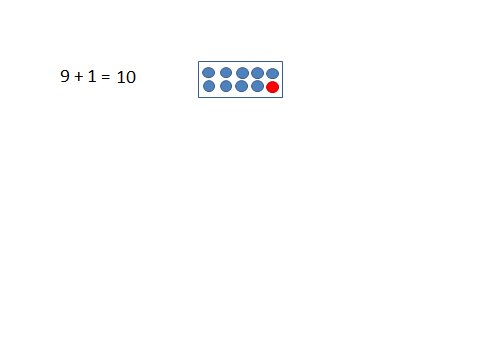 1.
9 + 1 = 10
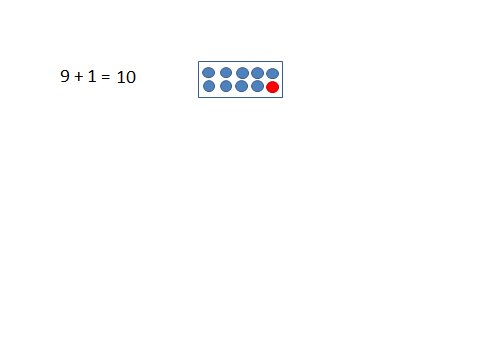 9 + 2= (9+1)+1 = 11
9 + 2 = 11
Школски рад               23. 3. 2020.
Препиши и нацртај.
Сабирање  преко  десетице
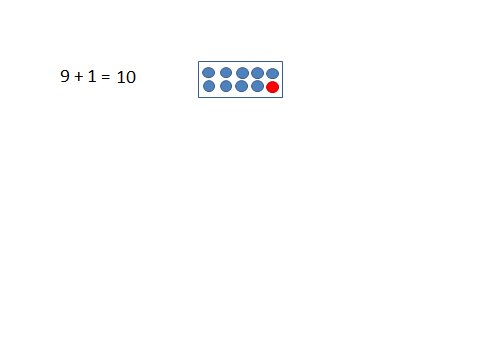 1.
9 + 1 = 10
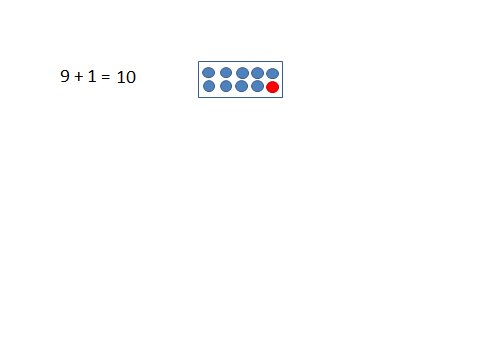 9 + 2= (9+1)+1 = 11
9 + 2 = 11
9 + 3 =
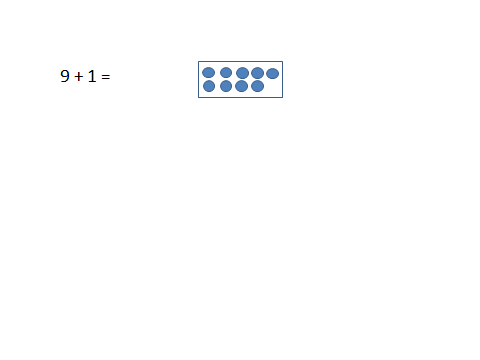 Школски рад               23. 3. 2020.
Препиши и нацртај.
Сабирање  преко  десетице
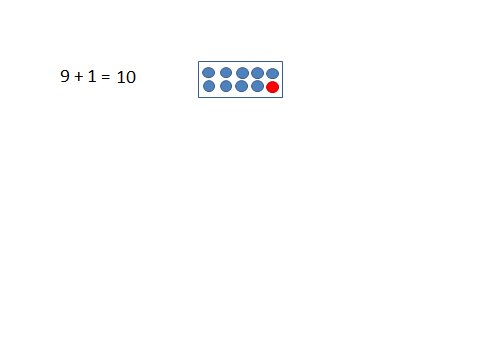 1.
9 + 1 = 10
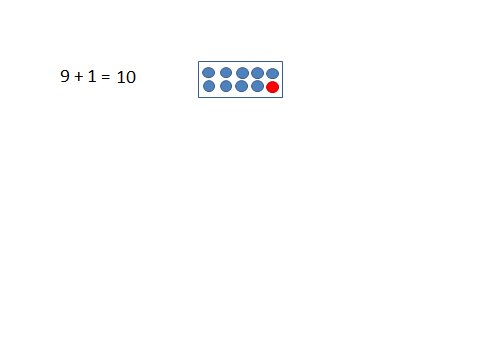 9 + 2= (9+1)+1 = 11
9 + 2 = 11
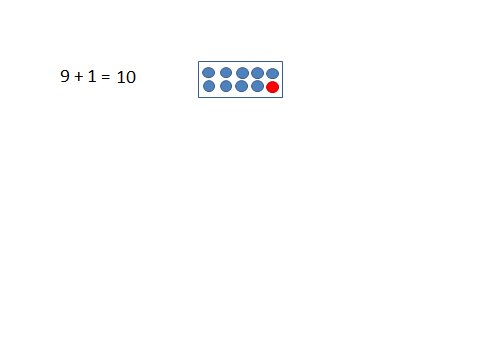 9 + 3 = 12
Школски рад               23. 3. 2020.
Препиши и нацртај.
Сабирање  преко  десетице
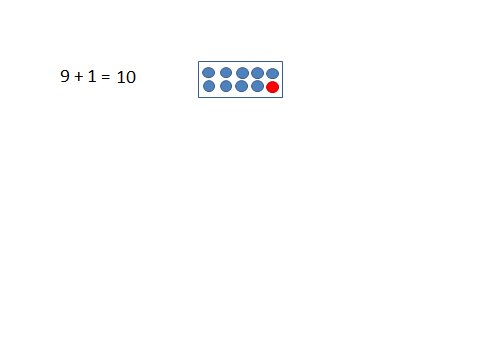 1.
9 + 1 = 10
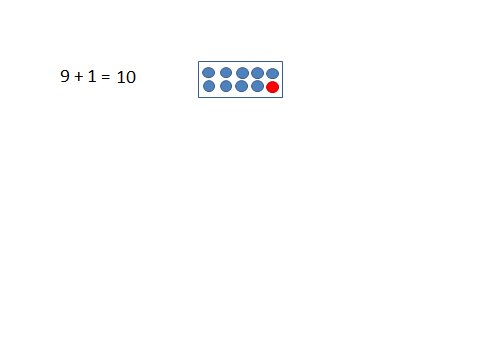 9 + 2= (9+1)+1 = 11
9 + 2 = 11
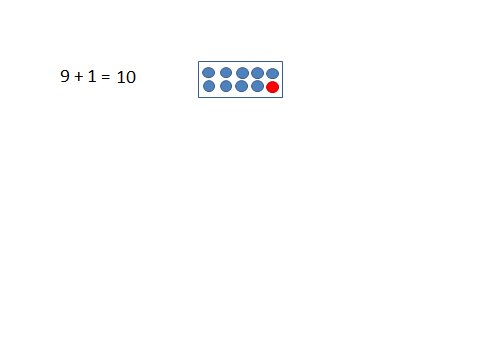 9 + 3 = 12
9 + 3= (9+1)+2 = 12
Школски рад               23. 3. 2020.
Препиши и нацртај.
Сабирање  преко  десетице
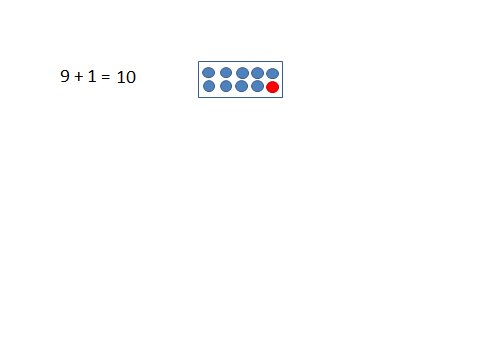 1.
9 + 1 = 10
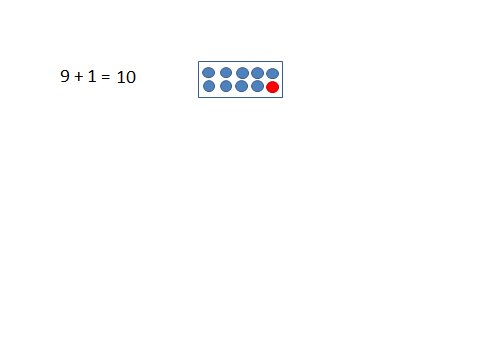 9 + 2= (9+1)+1 = 11
9 + 2 = 11
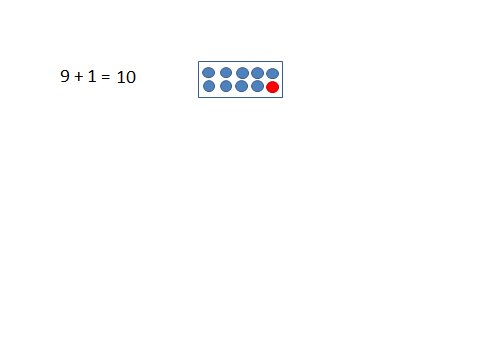 9 + 3 = 12
9 + 3= (9+1)+2 = 12
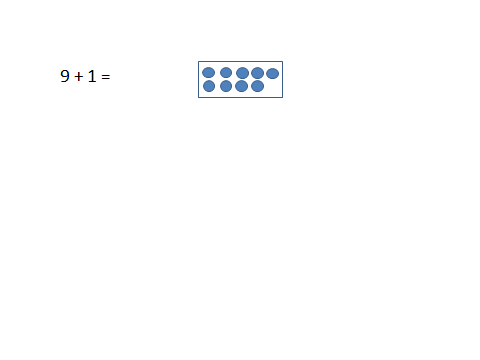 9 + 4 =
Школски рад               23. 3. 2020.
Препиши и нацртај.
Сабирање  преко  десетице
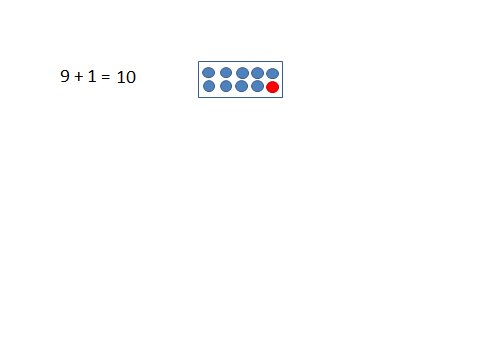 1.
9 + 1 = 10
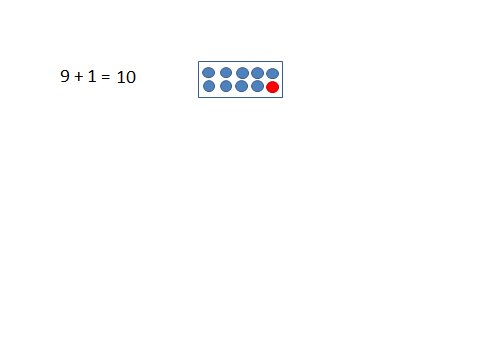 9 + 2= (9+1)+1 = 11
9 + 2 = 11
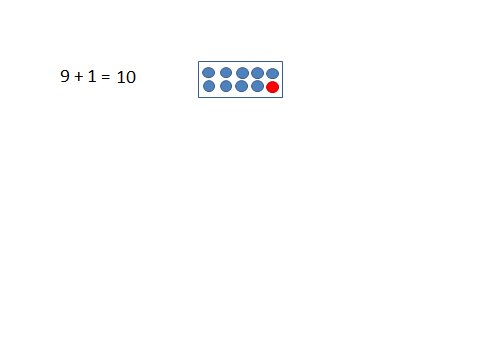 9 + 3 = 12
9 + 3= (9+1)+2 = 12
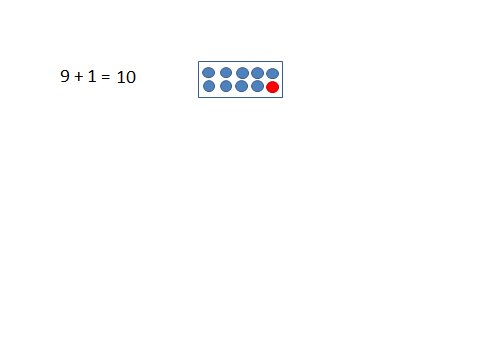 9 + 4 = 13
Школски рад               23. 3. 2020.
Препиши и нацртај.
Сабирање  преко  десетице
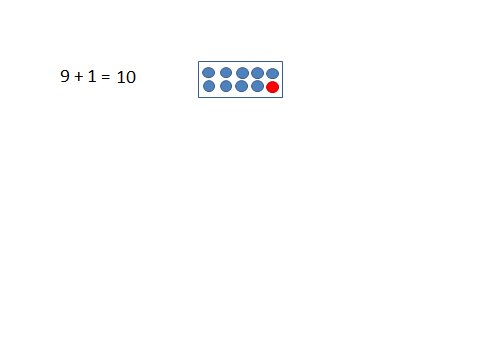 1.
9 + 1 = 10
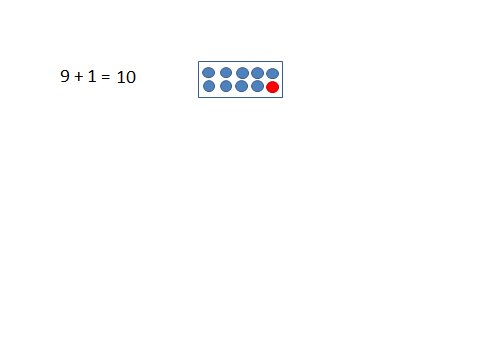 9 + 2= (9+1)+1 = 11
9 + 2 = 11
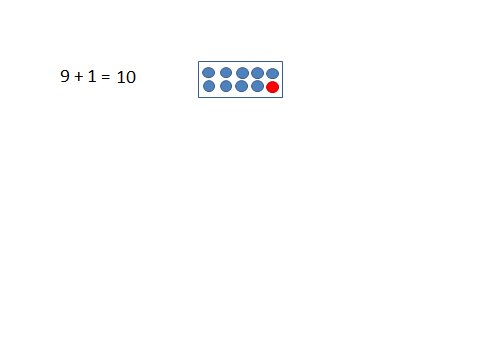 9 + 3 = 12
9 + 3= (9+1)+2 = 12
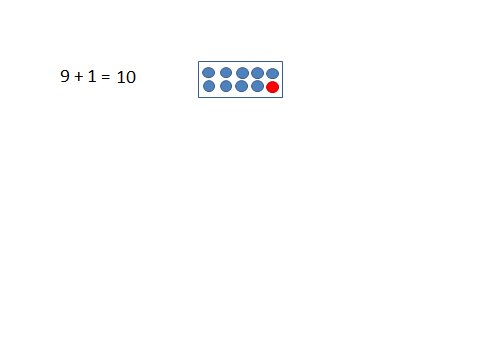 9 + 4= (9+1)+3 = 13
9 + 4 = 13
Школски рад               23. 3. 2020.
Препиши и нацртај.
Сабирање  преко  десетице
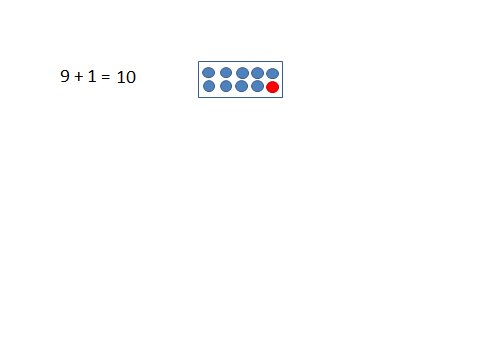 1.
9 + 1 = 10
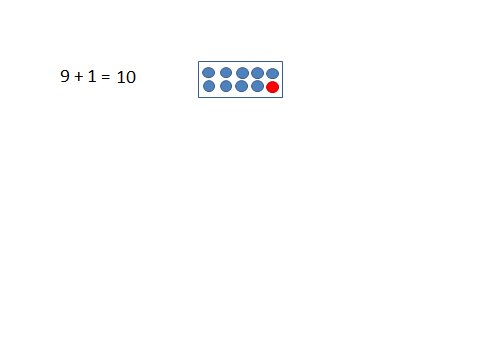 9 + 2= (9+1)+1 = 11
9 + 2 = 11
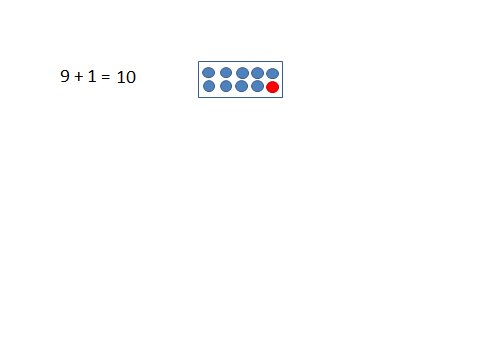 9 + 3 = 12
9 + 3= (9+1)+2 = 12
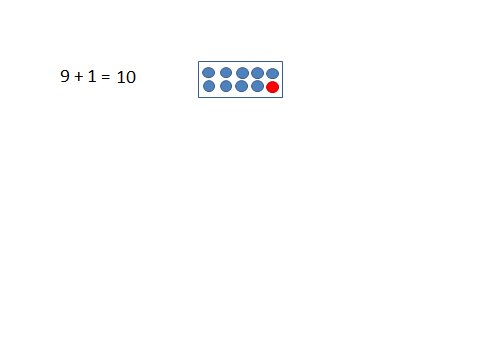 9 + 4= (9+1)+3 = 13
9 + 4 = 13
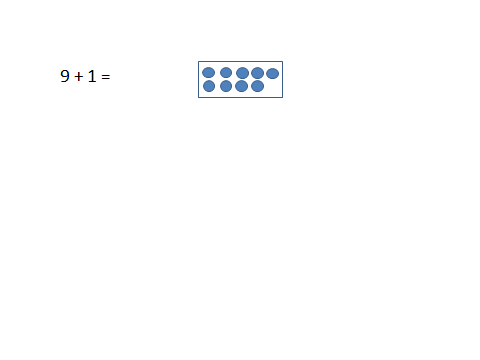 9 + 5 =
Школски рад               23. 3. 2020.
Препиши и нацртај.
Сабирање  преко  десетице
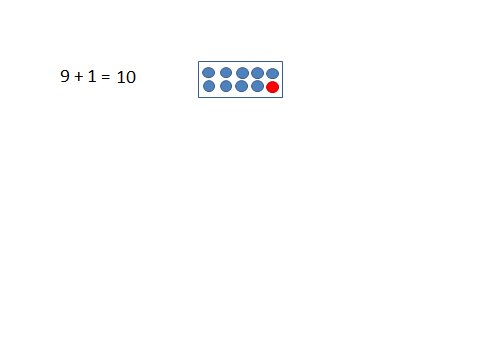 1.
9 + 1 = 10
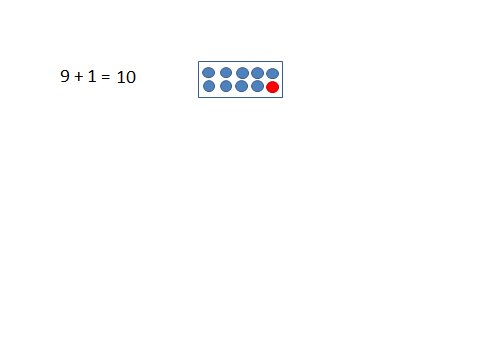 9 + 2= (9+1)+1 = 11
9 + 2 = 11
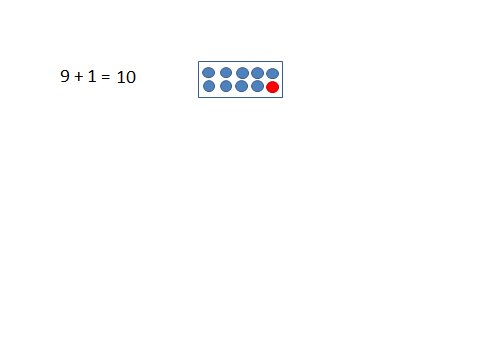 9 + 3 = 12
9 + 3= (9+1)+2 = 12
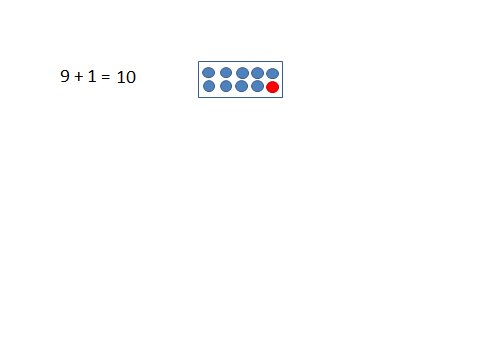 9 + 4= (9+1)+3 = 13
9 + 4 = 13
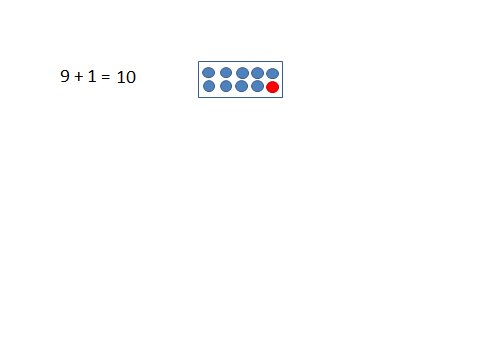 9 + 5 = 14
Школски рад               23. 3. 2020.
Препиши и нацртај.
Сабирање  преко  десетице
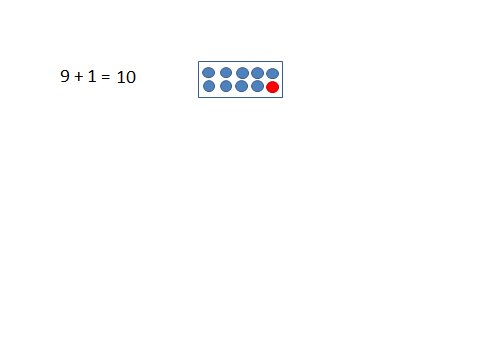 1.
9 + 1 = 10
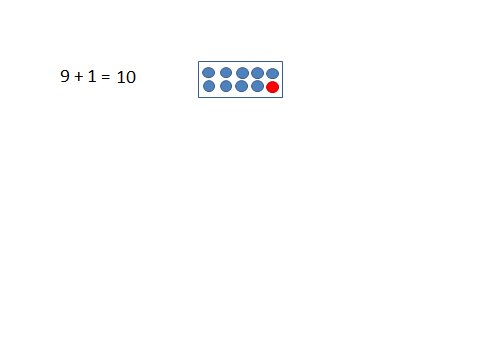 9 + 2= (9+1)+1 = 11
9 + 2 = 11
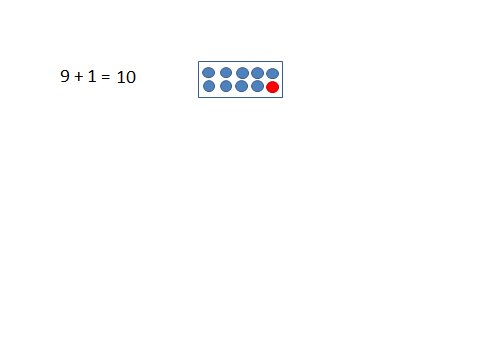 9 + 3 = 12
9 + 3= (9+1)+2 = 12
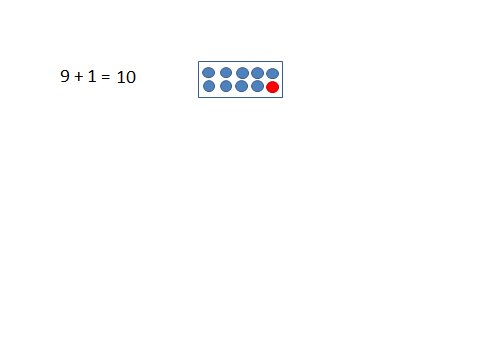 9 + 4= (9+1)+3 = 13
9 + 4 = 13
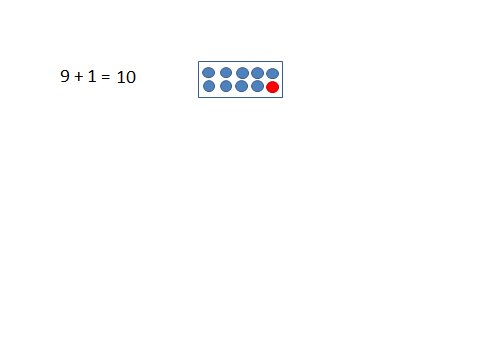 9 + 5 = 14
9 + 5= (9+1)+4 = 14
2.
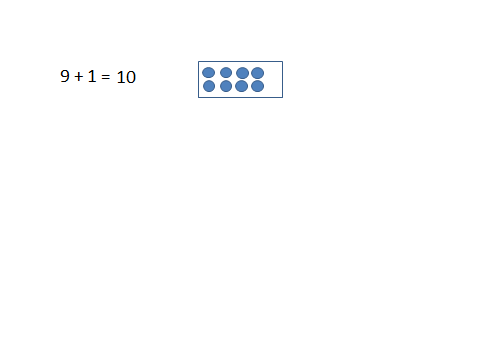 8 + 3 =
2.
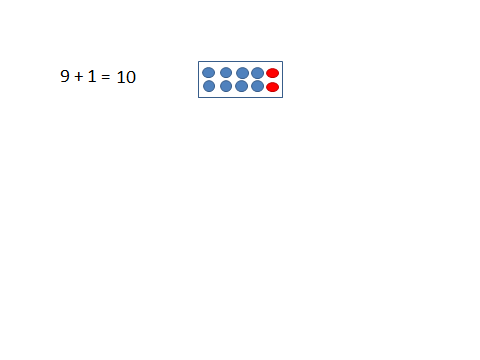 8 + 3 =
2.
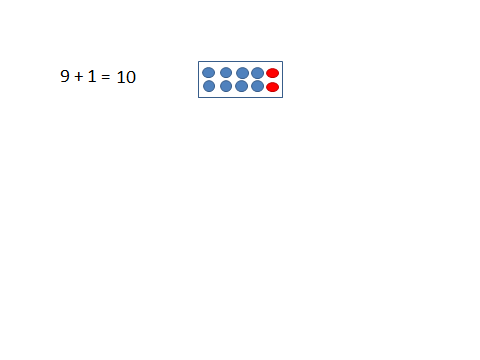 8 + 3 = (8+2)+1 =
2.
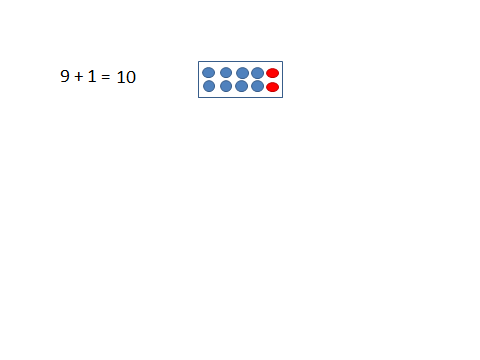 8 + 3 = (8+2)+1 = 10 + 1 =
2.
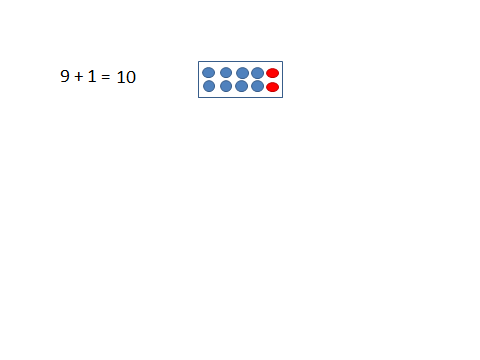 8 + 3 = (8+2)+1 = 10 + 1 = 11
Израчунај  као у првом примеру.
2.
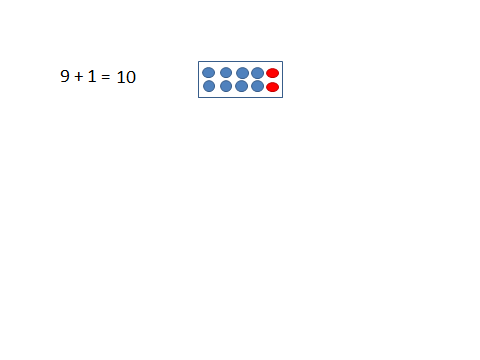 8 + 3 = (8+2)+1 = 10 + 1 = 11
8 + 5 =
8 + 7 =
8 + 4 =
8 + 6 =
Израчунај  као у првом примеру.
2.
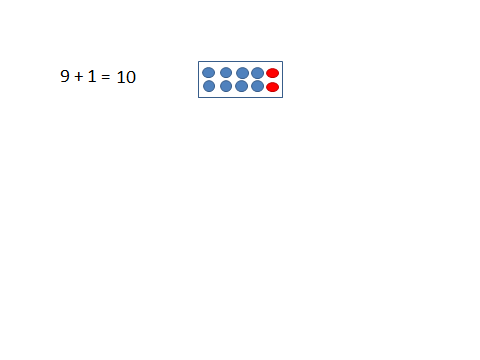 8 + 3 = (8+2)+1 = 10 + 1 = 11
8 + 5 = (8+2)+3 = 10 + 3 = 13
8 + 7 = (8+2)+5 = 10 + 5 = 15
8 + 4 = (8+2)+2 = 10 + 2 = 12
8 + 6 = (8+2)+4 = 10 + 4 = 14
Израчунај  као у првом примеру.
3.
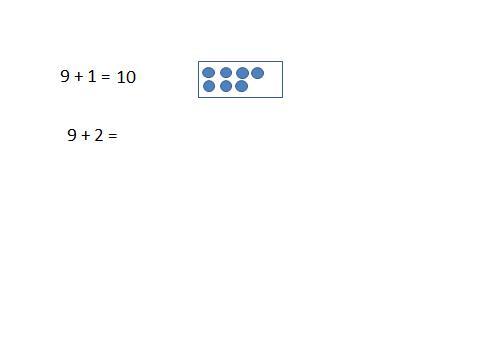 7 + 5 =
Израчунај  као у првом примеру.
3.
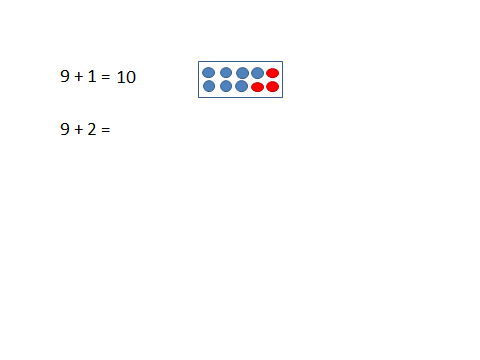 7 + 5 = (7+3)+2 =
Израчунај  као у првом примеру.
3.
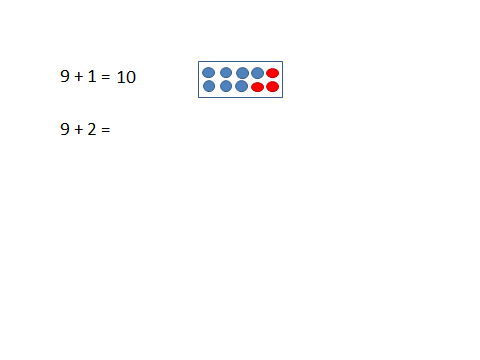 7 + 5 = (7+3)+2 = 10 + 2 =
Израчунај  као у првом примеру.
3.
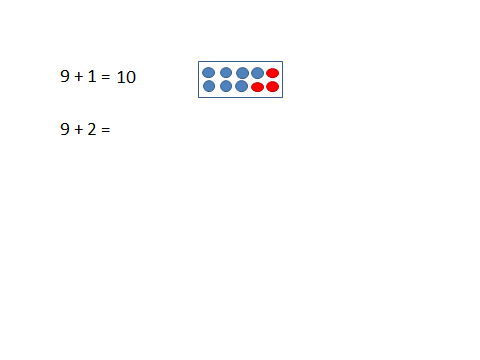 7 + 5 = (7+3)+2 = 10 + 2 = 12
Израчунај  као у првом примеру.
3.
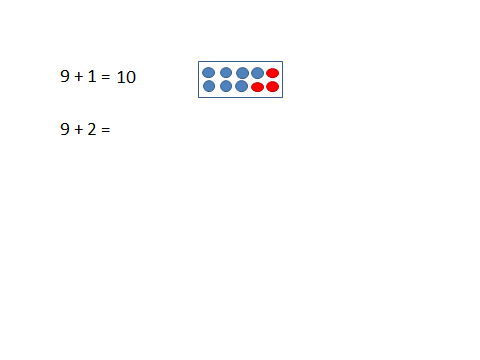 7 + 5 = (7+3)+2 = 10 + 2 = 12
7 + 4 =
7 + 7 =
7 + 8 =
7 + 6 =
Израчунај  као у првом примеру.
3.
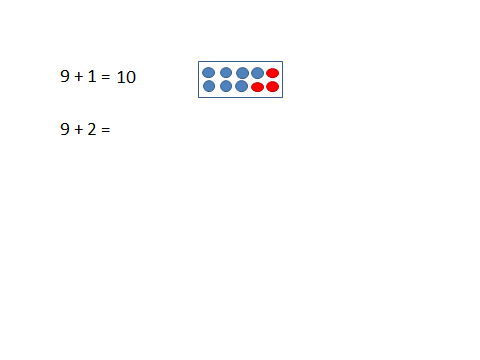 7 + 5 = (7+3)+2 = 10 + 2 = 12
7 + 4 = (7+3)+1 = 10 + 1 = 11
7 + 7 = (7+3)+4 = 10 + 4 = 14
7 + 8 = (7+3)+5 = 10 + 5 = 15
7 + 6 = (7+3)+3 = 10 + 3 = 13
4.
6 + 7 = (   +   )+     =     +     =
5 + 8 = ___________________
8 + 8 = ___________________
9 + 9 = ___________________
4.
6 + 7 = (   +   )+     =     +     =
6   4    3    10   3    13
5 + 8 = ___________________
8 + 8 = ___________________
9 + 9 = ___________________
4.
6 + 7 = (   +   )+     =     +     =
6   4    3    10   3    13
5 + 8 = ___________________
(5+5)+3 = 10 + 3 = 13
8 + 8 = ___________________
9 + 9 = ___________________
4.
6 + 7 = (   +   )+     =     +     =
6   4    3    10   3    13
5 + 8 = ___________________
(5+5)+3 = 10 + 3 = 13
(8+2)+6 = 10 + 6 = 16
8 + 8 = ___________________
9 + 9 = ___________________
4.
6 + 7 = (   +   )+     =     +     =
6   4    3    10   3    13
5 + 8 = ___________________
(5+5)+3 = 10 + 3 = 13
(8+2)+6 = 10 + 6 = 16
8 + 8 = ___________________
(9+1)+8 = 10 + 8 = 18
9 + 9 = ___________________
Уџбеник  страна  96.
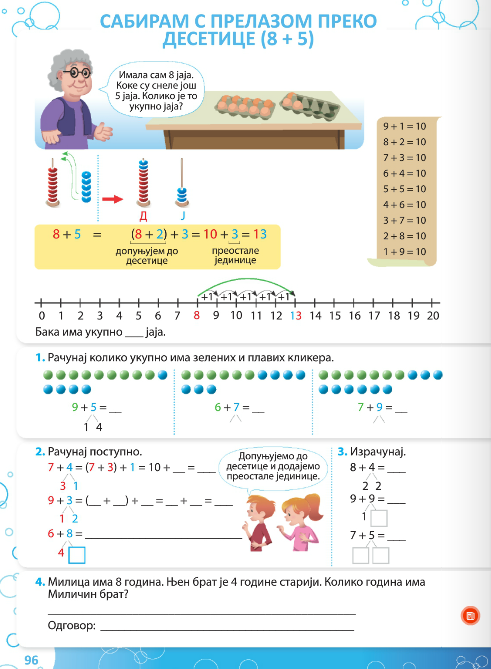 Провери, ако је потребно исправи грешке.
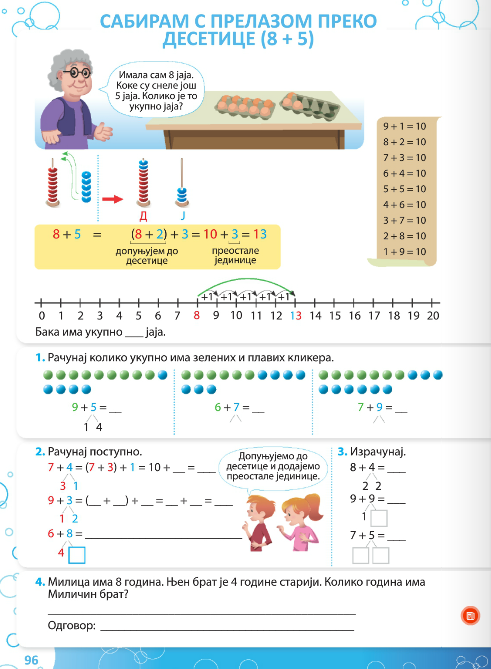 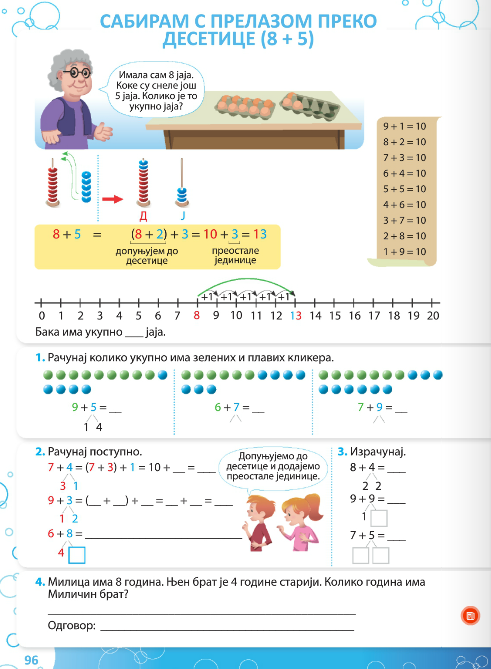 13
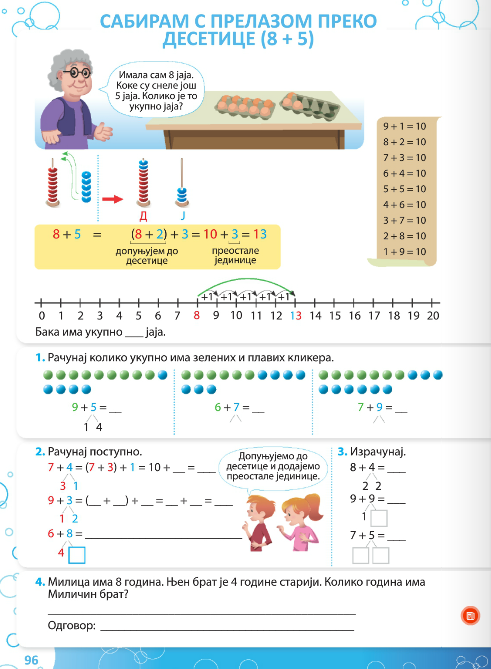 13
14
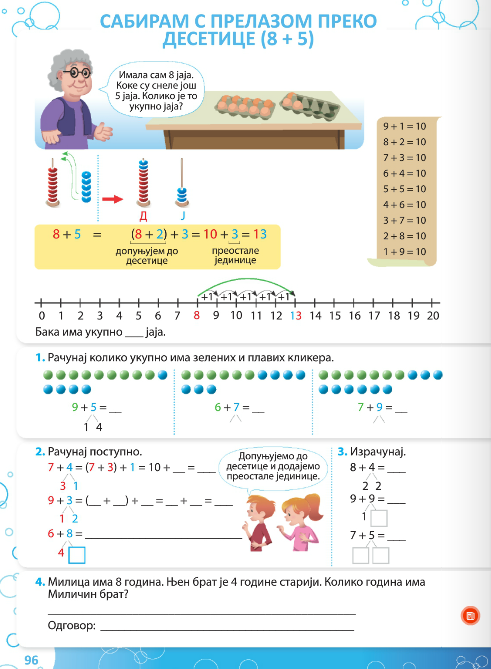 13
14
13
4 3
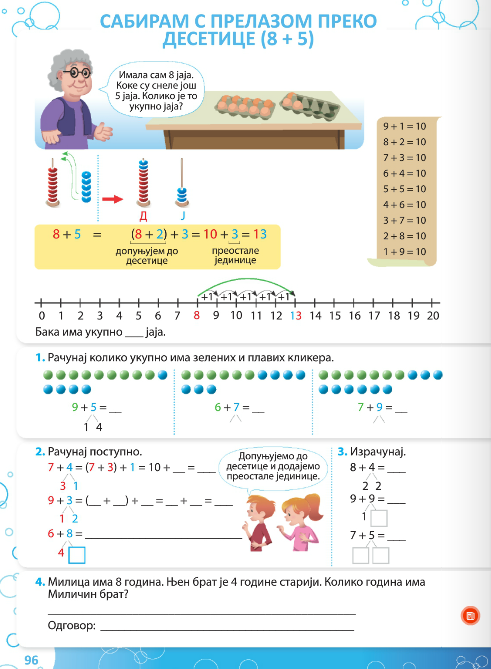 13
14
16
13
4 3
3   6
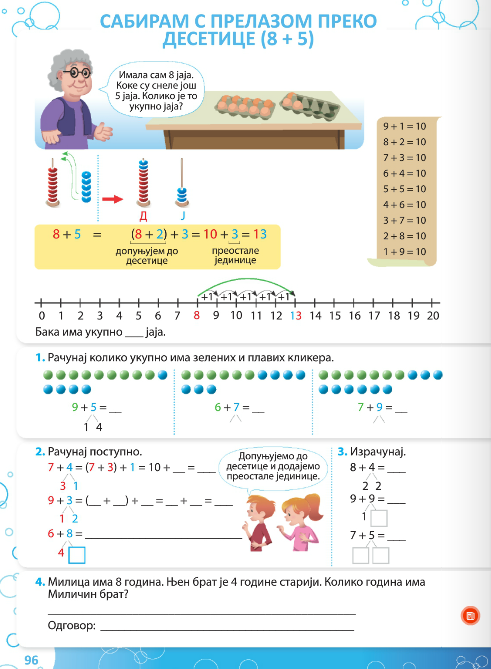 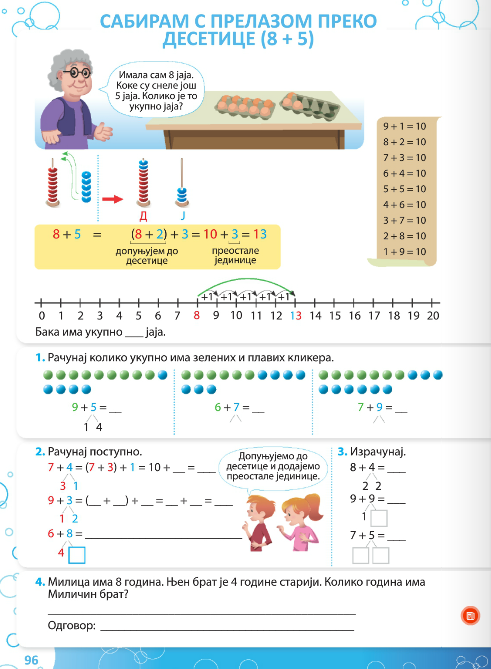 1      11
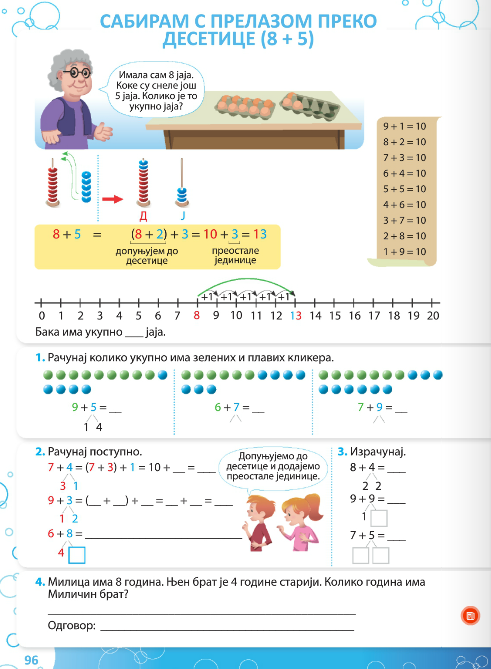 1      11
9      1       2     10     2      12
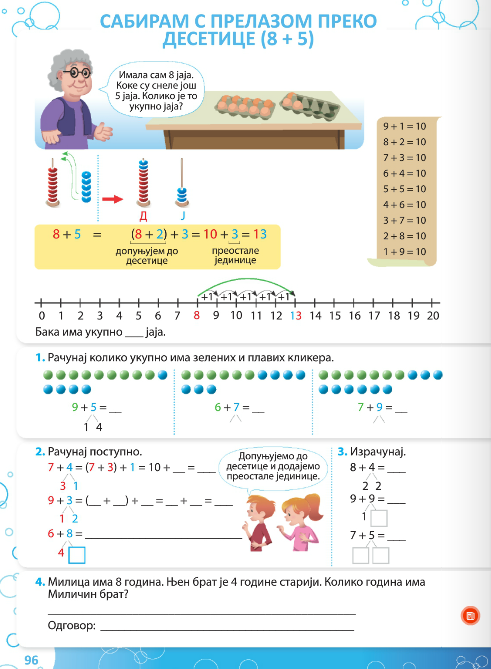 1      11
9      1       2     10     2      12
(6 + 4 ) + 4 = 10 + 4 = 14
4
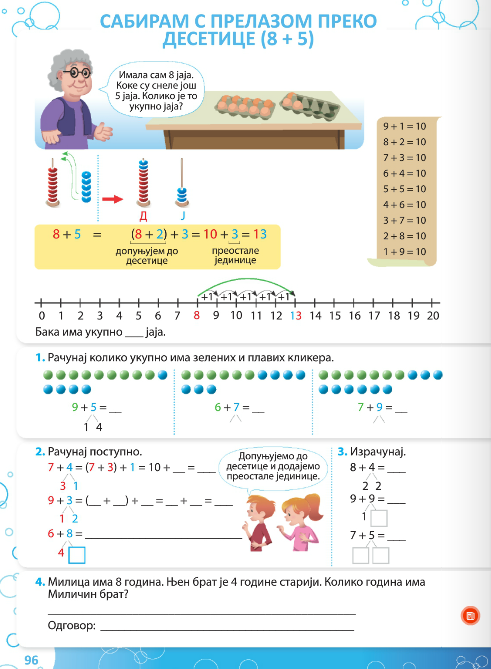 1      11
12
9      1       2     10     2      12
(6 + 4 ) + 4 = 10 + 4 = 14
4
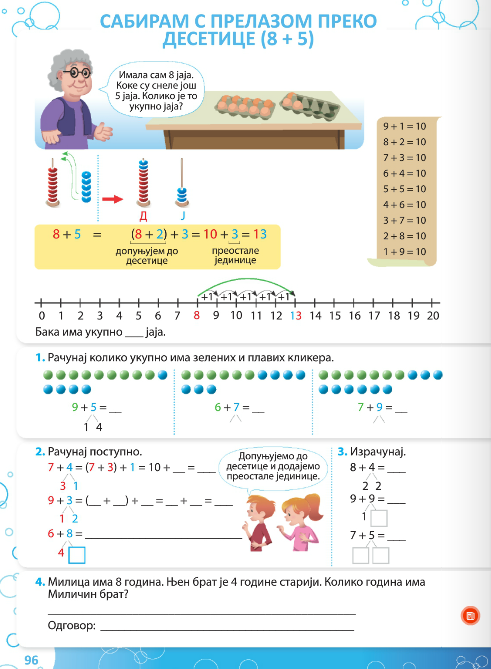 1      11
12
9      1       2     10     2      12
18
8
(6 + 4 ) + 4 = 10 + 4 = 14
4
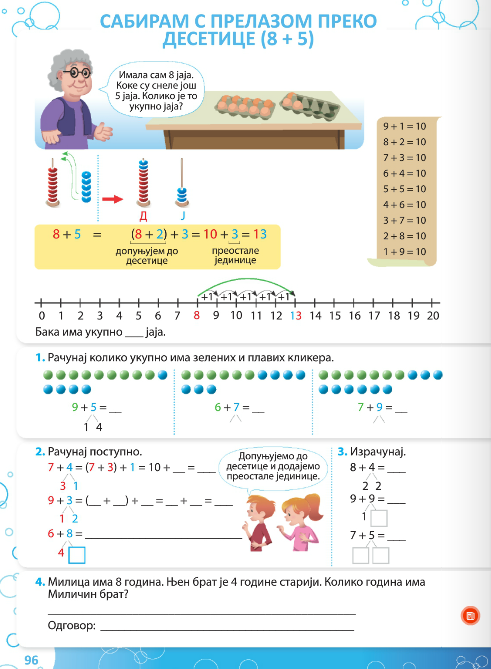 1      11
12
9      1       2     10     2      12
18
8
(6 + 4 ) + 4 = 10 + 4 = 14
12
4
3     2
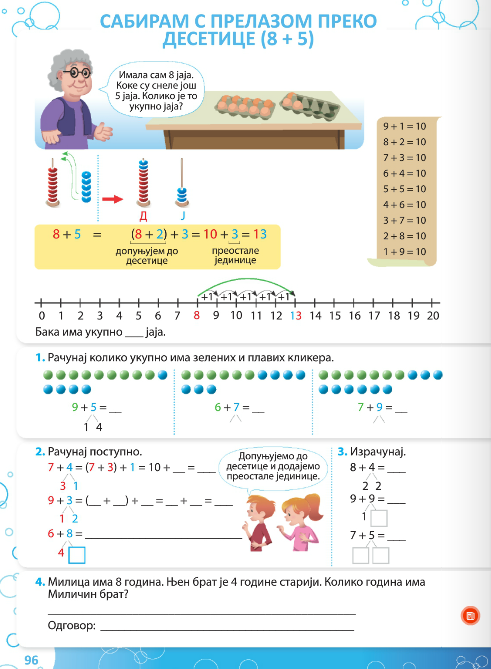 1      11
12
9      1       2     10     2      12
18
8
(6 + 4 ) + 4 = 10 + 4 = 14
12
4
3     2
8 + 4 = 12
Миличин  брат  има  12 година.